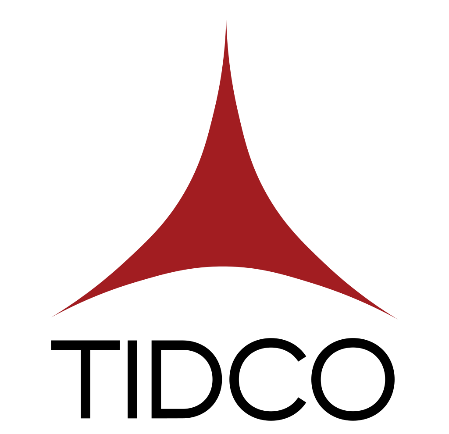 TNWISE2025
HACKATHON FOR WOMEN IN SCIENCE & ENGINEERING
THEME:
TITLE:
COLLEGE:
TEAM LEADER NAME:
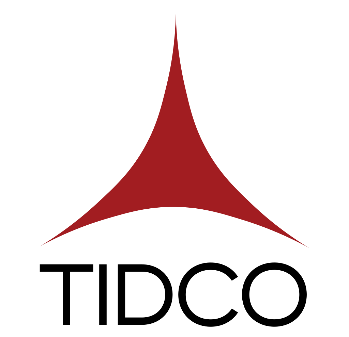 PROBLEM STATEMENT :
OBJECTIVES OF THE WORK:
WRITE YOUR OBJECTIVES IN THREE OR FOUR BULLET POINTS.
INCORPORATE A PROCESS FLOW CHART
 OR 
A SIMULATED IMAGE OF THE PROTOTYPE, 
OR 
ANY RELEVANT VISUAL REPRESENTATION PERTAINING TO YOUR CONCEPT.
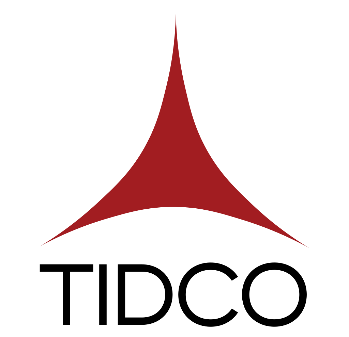 ADDITIONAL IMAGE OF THE PROJECT WORK IF REQUIRED
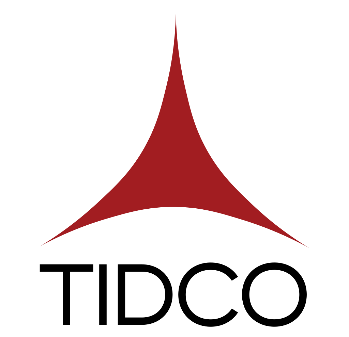 PROJECT DESCRIPTION:
CONCLUSIONS:
WRITE YOUR PROJECT DESCRIPTION IN THREE OR FOUR BULLET POINTS.
WRITE YOUR PROJECT CONCLUSIONS IN THREE OR FOUR BULLET POINTS.
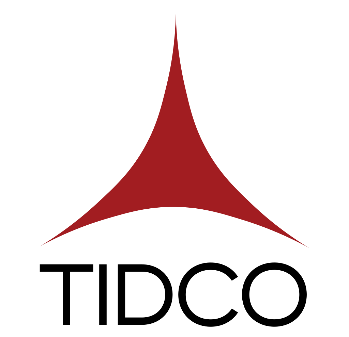 TEAM MEMBER DETAILS:
TEAM MEMBER 1 :
TEAM MEMBER 2 :
TEAM MEMBER 3 :
NAME:
SEMESTER:
YEAR:
DEPARTMENT:
NAME:
SEMESTER:
YEAR:
DEPARTMENT:
NAME:
SEMESTER:
YEAR:
DEPARTMENT:
TEAM MENTOR NAME:
NAME:
DESIGNATION:
DEPARTMENT:
COLLEGE: